SKAIČIŲ DAUGINIMAS IŠ 100 IR 1000.
Parengė Želvos vidurinės mokyklos
Pradinio ugdymo mokytoja
Janė Tavorienė
PAMOKOS TIKSLAI:
Prisiminti skaičius iki 100 000;
 Mokytis dauginti iš 100 ir 1000.
 Smulkinti sudėtinius matinius skaičius.
KAIP DIRBSIME?
Atidžiai klausysimės mokytojos aiškinimų;
Atliksime vadovėlio, mokytojos parengtas užduotis;
Dirdami grupėje padėsime vieni kitiems;
Stengsimės būti drausmingi ir labai gerai atlikti užduotis, nepasisekus- nepyksime;
Sąžiningai vertinsime savo darbą.
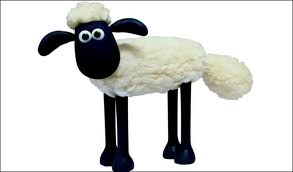 VERTINIMAS
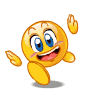 Už teisingą atsakymą imate žalią kortelę.
 Jei surinksite 7 -8 žalias korteles – 
 puiku.
 Jei surinksite 5 - 6 žalias korteles –  gerai.

 Jei surinksite 1 – 2 žalias korteles –  man reikia rimtai padirbėti.
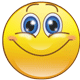 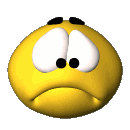 Pamoką pradėsime nuo proto mankštos.Perskaitykite skaičius ir parašykite kaimynus.Užduotis „meškiukams“.
6720
ATSAKYMAS:
6719, 6720, 6721
Užduotis „mašinėlėms“
81300
ATSAKYMAS:
81299, 81300, 81301
Užduotis „peliukams“
51200
ATSAKYMAS:
51199, 51200, 51201
Pasimokykime dauginti skaičius iš 100 ir 1000
ĮSIDĖMĖK!
Atlikite 2 užduotį iš vadovėlio 48 psl.Užduoties atlikimui skiriama 3 min.Nepamirškite rašyti tvarkingai!
„Meškiukai“ atlieka 2 stulpelius.
Kiti – visus.
PASITIKRINKIME:
Ūkininkas nori nusipirkti 400 avyčių. Viena avytė kainuoja 300 litų. Jis turi 200 banknotų . Ar pakaks pinigų?Užduotis „mašinėlėms“ ir „peliukams“.
SPRENDIMAS:
Užduotis „meškiukams“
Ūkininkas pardavė 200 kg vilnos po 5 Lt už kilogramą.
Kiek pinigų gavo
ūkininkas?
SPRENDIMAS:
Užduotis visiems
Tomas turi 10 banknotų po 50 litų, o 
Kęstutis 30 banknotų po 20 litų. Kuris iš jų turi daugiau ir kiek daugiau? 
(„meškiukai“ suskaičiuoja kiek pinigų turi Tomas)
SPRENDIMAS:
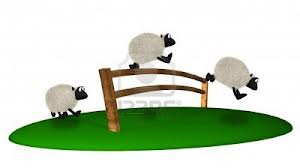 Jei gerai mokėsi dauginti iš 100 ir 1000, matinių skaičių smulkinimas nebus bėda
SUSMULKINKITE:
85 Lt 26 ct =..............ct
246 Lt 45 ct =............ct
490 Lt = .............ct
8526
24645
49000
SUSMULKINKITE:
3 kg 250 g = .........g
18 kg   25 g = ..........g
45 km 3 m = ...........m
3250
18025
45003
Susiskirstykime į grupeles(4 grupelės, pagal uždavinių sudėtingumą)
Susėskite į stoteles:
Kilogramų
Kilometrų
Metrų
Litų
Spręskite užduotis. Sėkmės!
ATSAKYMAI:
ATSAKYMAI:
ĮSIVERTINKIME:
Man sekėsi puikiai.
Savo darbą vertinu gerai.
Man reikia pagalbos.